Advanced Computer Graphics (Spring 2013)
CS 283, Lecture 9: Global Illumination
Ravi Ramamoorthi
http://inst.eecs.berkeley.edu/~cs283/sp13
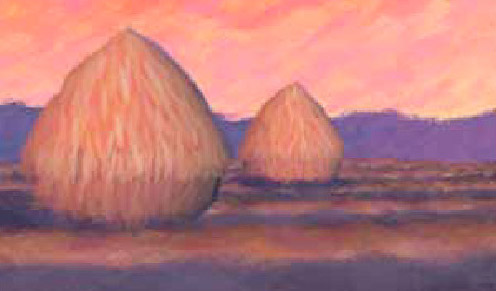 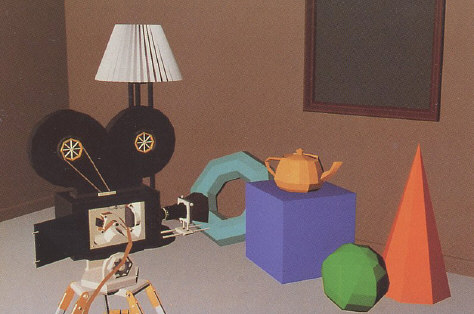 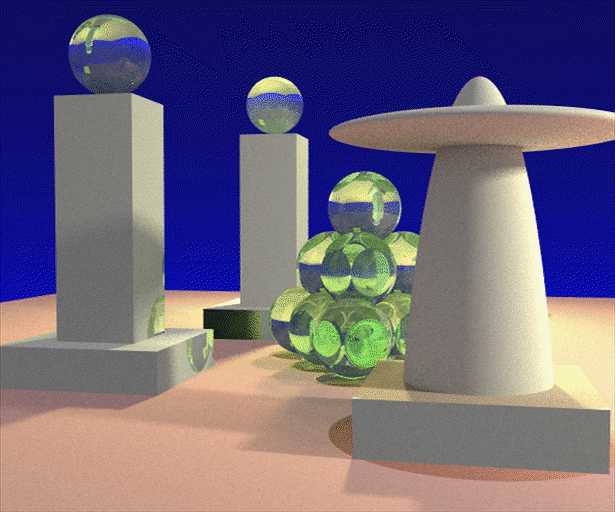 Some images courtesy Henrik Jensen
Some slide ideas courtesy Pat Hanrahan
Illumination Models
So far considered mainly local illumination
Light directly from light sources to surface
No shadows (cast shadows are a global effect)
Global Illumination: multiple bounces (indirect light)
Hard and soft shadows
Reflections/refractions (already seen in ray tracing)
Diffuse and glossy interreflections (radiosity, caustics)
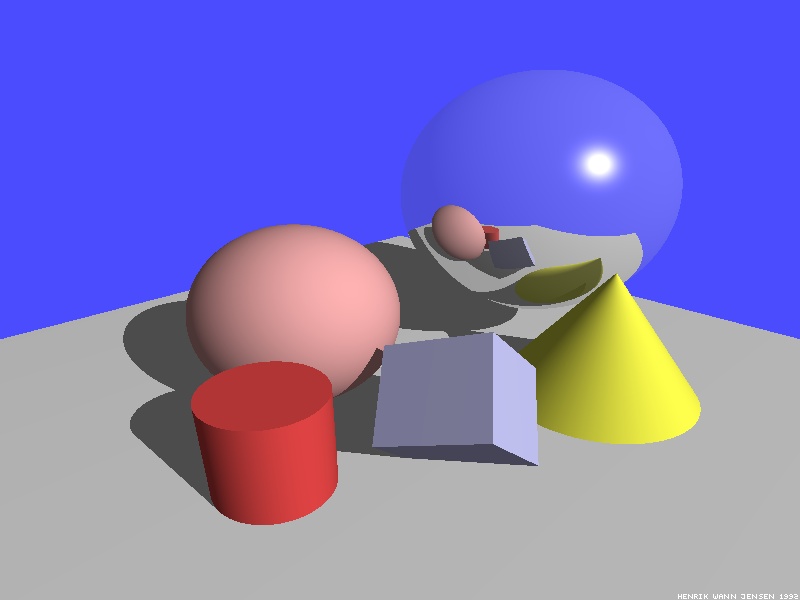 Some images courtesy Henrik Wann Jensen
Diffuse Interreflection
Diffuse interreflection, color bleeding [Cornell Box]
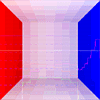 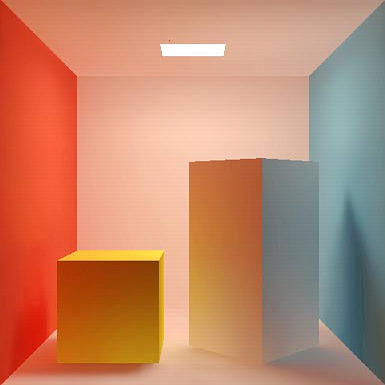 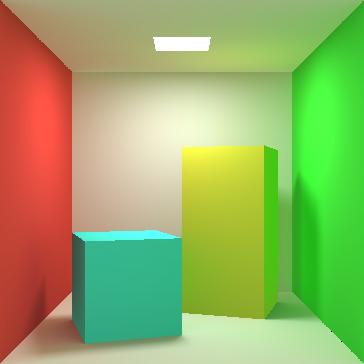 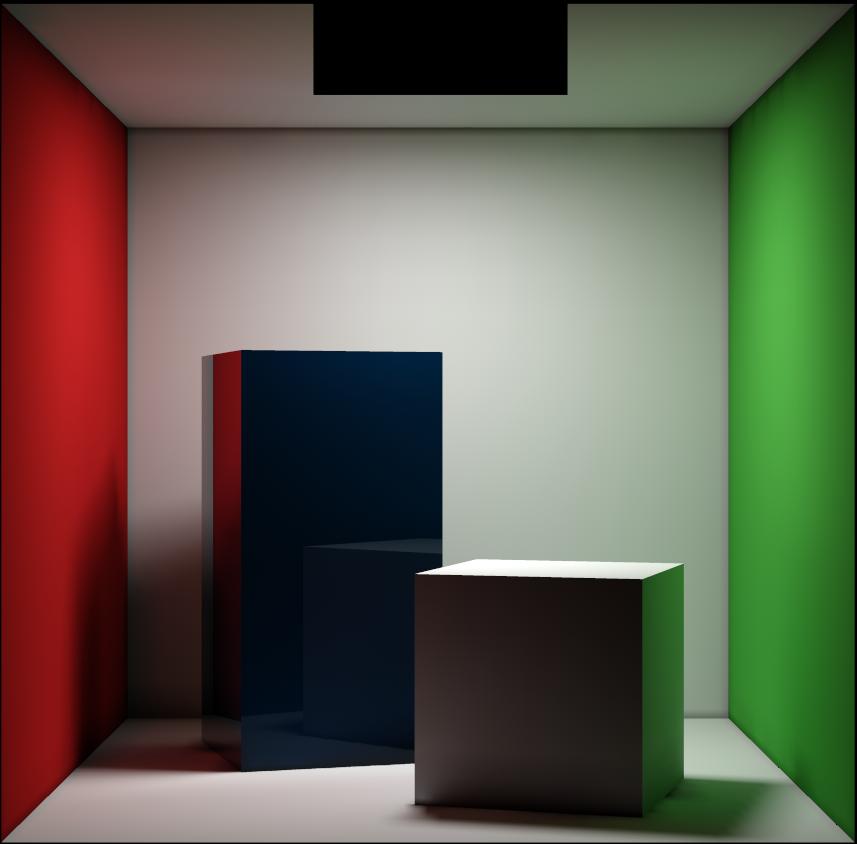 Radiosity
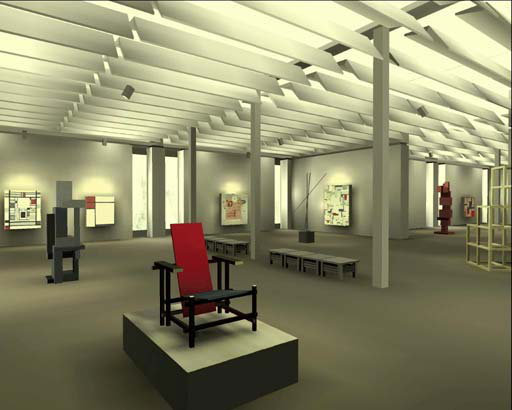 Caustics
Caustics: Focusing through specular surface






Major research effort in 80s, 90s till today
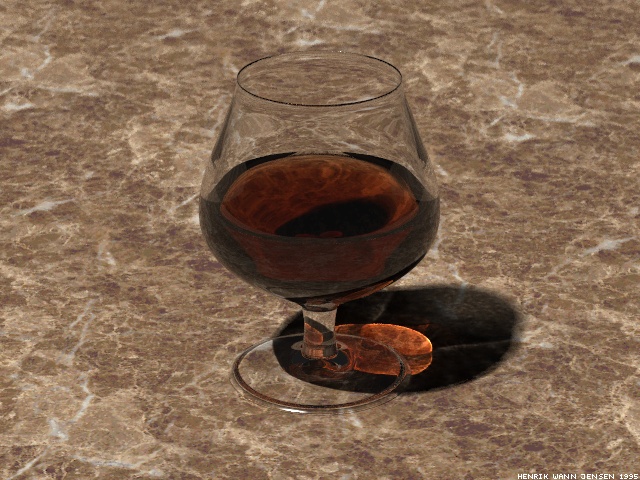 Overview of lecture
Theory for all global illumination methods (ray tracing, path tracing, radiosity)
We derive Rendering Equation [Kajiya 86]
Major theoretical development in field
Unifying framework for all global illumination
Discuss existing approaches as special cases

    Fairly theoretical lecture (but important).  Not well covered in textbooks (though see Eric Veach’s thesis).  Closest are 2.6.2 in Cohen and Wallace handout (but uses slightly different notation, argument [swaps x, x’ among other things])
Outline
Reflectance Equation (review)
Global Illumination
Rendering Equation
As a general Integral Equation and Operator
Approximations (Ray Tracing, Radiosity)
Surface Parameterization (Standard Form)
Reflectance Equation (review)
Cosine of 
Incident angle
Reflected Light
(Output Image)
Emission
BRDF
Incident 
Light (from
light source)
Reflectance Equation (review)
Sum over all light sources
Cosine of 
Incident angle
Reflected Light
(Output Image)
Emission
BRDF
Incident 
Light (from
light source)
Reflectance Equation (review)
Replace sum with integral
Cosine of 
Incident angle
Reflected Light
(Output Image)
Emission
BRDF
Incident 
Light (from
light source)
The Challenge
Computing reflectance equation requires knowing the incoming radiance from surfaces

But determining incoming radiance requires knowing the reflected radiance from surfaces
Global Illumination
Surfaces (interreflection)
Cosine of 
Incident angle
Reflected Light
(Output Image)
Emission
BRDF
Reflected
Light (from
surface)
Rendering Equation
Surfaces (interreflection)
Cosine of 
Incident angle
Reflected Light
(Output Image)
Emission
BRDF
Reflected
Light
UNKNOWN
KNOWN
KNOWN
UNKNOWN
KNOWN
Rendering Equation (Kajiya 86)
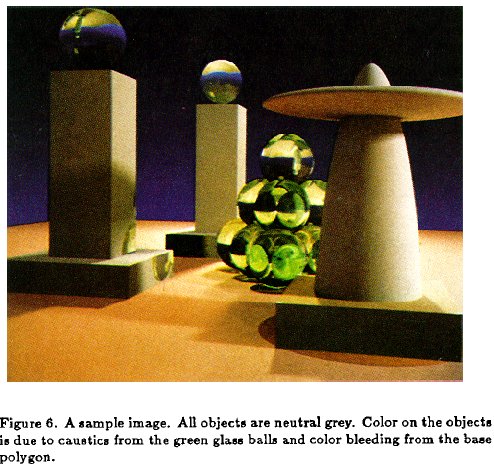 Outline
Reflectance Equation (review)
Global Illumination
Rendering Equation
As a general Integral Equation and Operator
Approximations (Ray Tracing, Radiosity)
Surface Parameterization (Standard Form)
Is a Fredholm Integral Equation of second kind 
[extensively studied numerically] with canonical form
Kernel of equation
Rendering Equation as Integral Equation
Cosine of 
Incident angle
Reflected Light
(Output Image)
Emission
BRDF
Reflected
Light
UNKNOWN
KNOWN
KNOWN
UNKNOWN
KNOWN
Linear Operator Theory
Linear operators act on functions like matrices act on vectors or discrete representations 


Basic linearity relations hold


Examples include integration and differentiation
M is a linear operator.
f and h are functions of u
a and b are scalars
f and g are functions
Linear Operator Equation
Kernel of equation
Light Transport Operator
Can also be discretized to simple matrix equation
[or system of simultaneous linear equations] 
(L, E are vectors, K is the light transport matrix)
Solving the Rendering Equation
Binomial Theorem
Term n corresponds to n bounces of light
Solving the Rendering Equation
Too hard for analytic solution, numerical methods
Approximations, that compute different terms, accuracies of the rendering equation
Two basic approaches are ray tracing, radiosity.  More formally, Monte Carlo and Finite Element

Monte Carlo techniques sample light paths, form statistical estimate (example, path tracing)
Finite Element methods discretize to matrix equation
Ray Tracing
Emission directly
From light sources
Direct Illumination
on surfaces
Global Illumination
(One bounce indirect)
[Mirrors, Refraction]
(Two bounce indirect) 
[Caustics etc]
Ray Tracing
Emission directly
From light sources
Direct Illumination
on surfaces
Global Illumination
(One bounce indirect)
[Mirrors, Refraction]
OpenGL Shading
(Two bounce indirect) 
[Caustics etc]
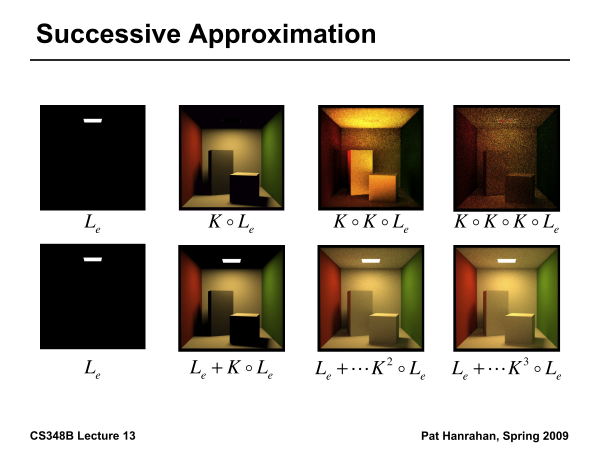 Outline
Reflectance Equation (review)
Global Illumination
Rendering Equation
As a general Integral Equation and Operator
Approximations (Ray Tracing, Radiosity)
Surface Parameterization (Standard Form)
Rendering Equation
Surfaces (interreflection)
Cosine of 
Incident angle
Reflected Light
(Output Image)
Emission
BRDF
Reflected
Light
UNKNOWN
KNOWN
KNOWN
UNKNOWN
KNOWN
Change of Variables
Integral over angles sometimes insufficient.  Write integral in terms of surface radiance only (change of variables)
Change of Variables
Integral over angles sometimes insufficient.  Write integral in terms of surface radiance only (change of variables)
Rendering Equation: Standard Form
Integral over angles sometimes insufficient.  Write integral in terms of surface radiance only (change of variables)



    Domain integral awkward.  Introduce binary visibility fn V
Same as equation 2.52 Cohen Wallace. It swaps primed
And unprimed, omits angular args of BRDF, - sign.
Same as equation above 19.3 in Shirley, except he has 
no emission, slightly diff. notation
Radiosity Equation
Drop angular dependence (diffuse Lambertian surfaces)
Change variables to radiosity (B) and albedo (ρ)
Expresses conservation of light energy at all points in space
Same as equation 2.54 in Cohen Wallace handout (read sec 2.6.3)
Ignore factors of π which can be absorbed.
Discretization and Form Factors
F is the form factor.  It is dimensionless and is the fraction of energy leaving the entirety of patch j (multiply by area of j to get total energy) that arrives anywhere in the entirety of patch i (divide by area of i to get energy per unit area or radiosity).
Form Factors
Matrix Equation
Summary
Theory for all global illumination methods (ray tracing, path tracing, radiosity)
We derive Rendering Equation [Kajiya 86]
Major theoretical development in field
Unifying framework for all global illumination
Discuss existing approaches as special cases

Next: Practical solution using Monte Carlo methods